تم : مدیریت کسب و کار
قالب پاورپوینت مدیریت بازرگانی قابل ویرایش می باشد
20begir.com
ارائه
PPT
سلام، من 20begir.com هستم و شما؟

من وب سایتی هستم که قالب های ارائه رایگان را ارائه می دهد. هر ارائه به یک موضوع مرتبط است و بنابراین، هر دارایی گرافیکی قابل تنظیم است و به طور خاص برای آن هدف ایجاد می شود.
نتایج
Images, words, figures...everything is worth
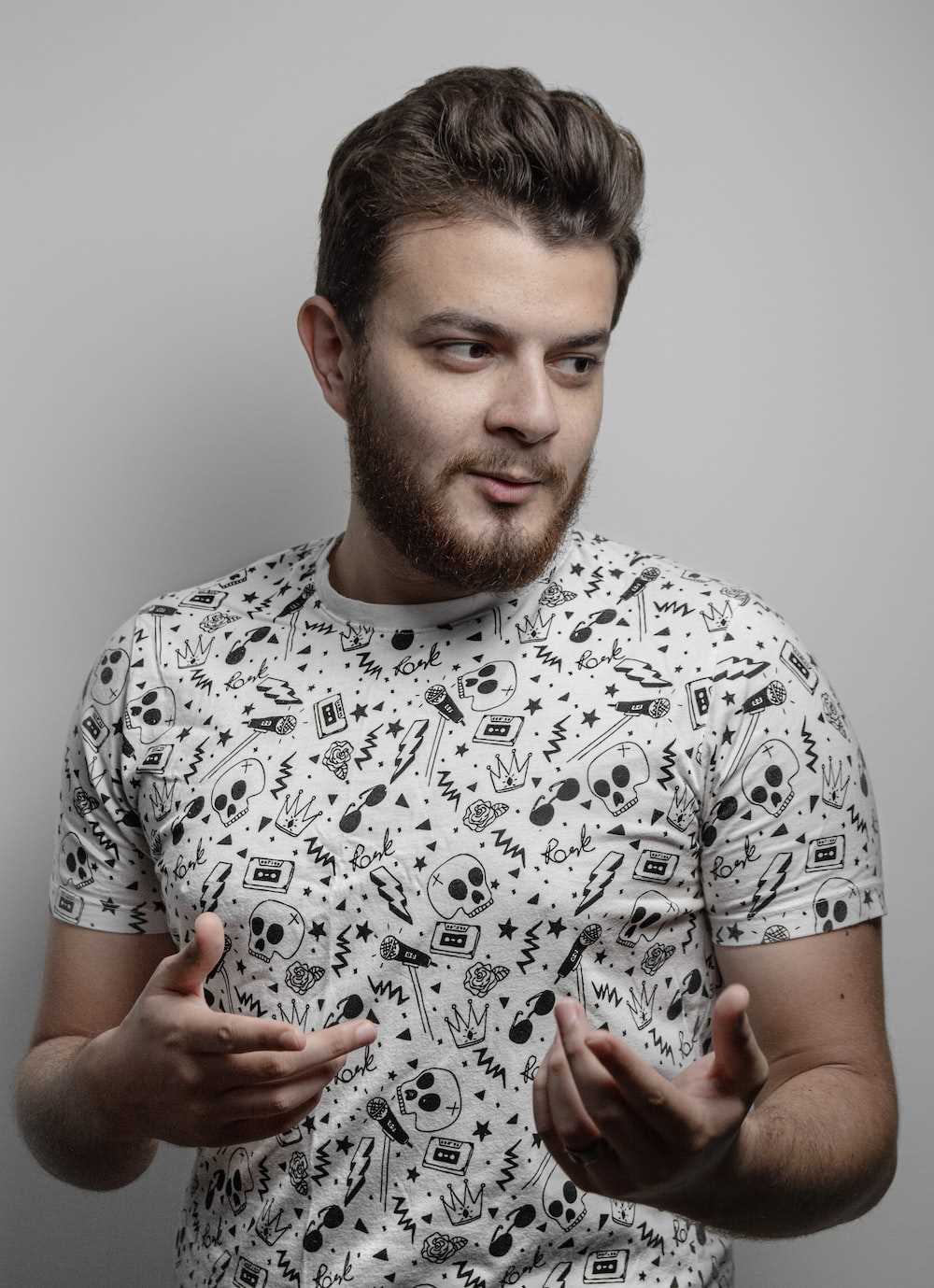 درک مربوط به UX در هر فرمت
درک مربوط به UX در هر فرمت
درک مربوط به UX در هر فرمت
درک مربوط به UX در هر فرمت
تحصیلات
اطلاعات دانشگاهی
زبان ها
قالب پاورپوینت مدیریت بازرگانی با تم مدیریت کسب و کار قابل ویرایش می باشد.
2015 - 2019 | عنوان آموزش اینجا
شرح مطالعات در اینجا
2015 - 2019 | عنوان آموزش اینجا
شرح مطالعات در اینجا
انگلیسی
نام گواهی زبان
فرانسوی
نام گواهی زبان
اسپانیایی
نام گواهی زبان
2015 - 2019 | عنوان آموزش اینجا
شرح مطالعات در اینجا
سایر گواهینامه ها
2015 - 2019 | عنوان آموزش اینجا
شرح مطالعات در اینجا
دوره آموزشی کپی‌نویسی خلاق
دوره آموزشی کپی‌نویسی خلاق
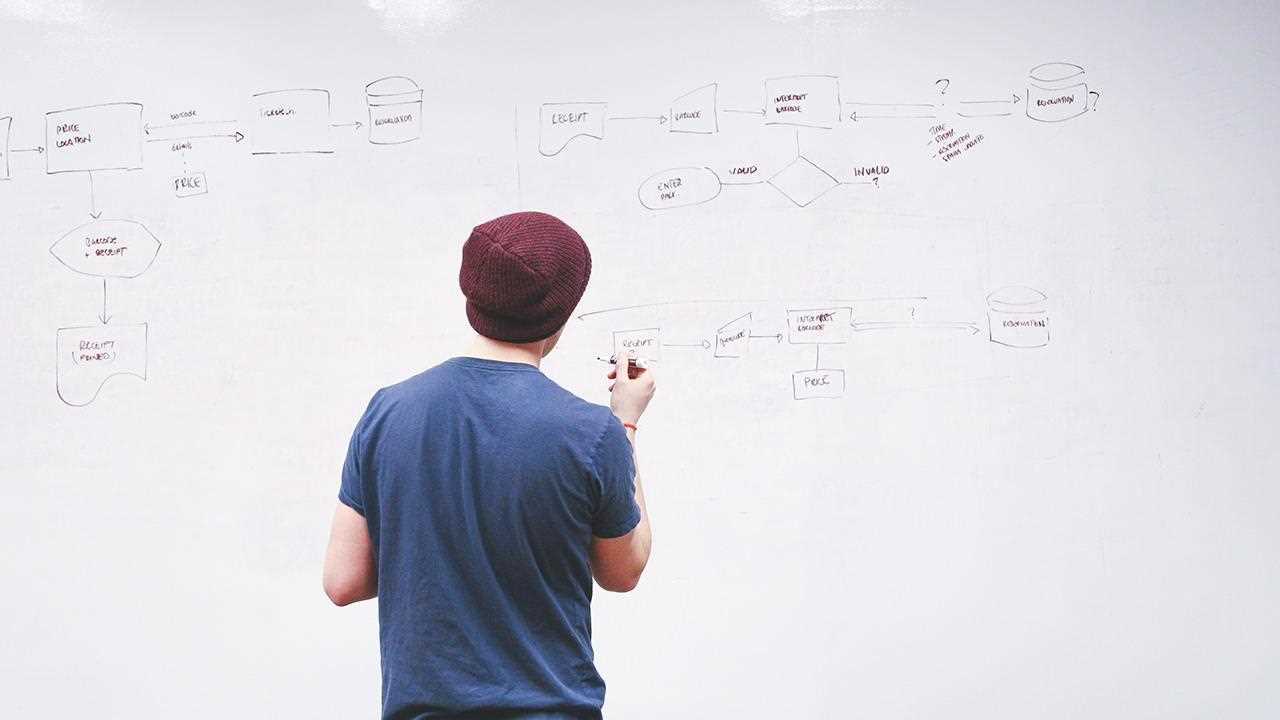 قالب رایگان
این قالب شامل اسلایدهایی با طراحی زیبا و جذاب، تصاویر بیانی، نمودارها، جداول و فهرست منابع است که به شما کمک می-کند تا مفاهیم خود را به طور روان و قابل درک ارائه دهید. همپنین، این قالب حاوی گزینه های ویرایش پذیری است و شما می-توانید آن را به صورتی که می خواهید ویرایش کنید.
هزار کلمه
معنی پروژه
قالب پاور پوینت مدیریت بازرگانی قابل ویرایش می باشد.
یک ایده پیچیده را می توان تنها با یک تصویر ثابت منتقل کرد، یعنی امکان جذب سریع مقادیر زیادی از داده ها.
6
در دو یا سه ستون
عنوان
قالب پاورپوینت حرفه ای، قابل ویرایش، جهت استفاده در جلسات دفاع رساله، پایان نامه، پروپوزال و سمینار و... می باشد.
عنوان
قالب پاورپوینت حرفه ای، قابل ویرایش، جهت استفاده در جلسات دفاع رساله، پایان نامه، پروپوزال و سمینار و... می باشد.
7
پاراگراف تمدید شد
معنی پروژه
قالب پاور پوینت مدیریت بازرگانی قابل ویرایش می باشد.
این قالب شامل اسلاید هایی با طراحی زیبا و جذاب، تصاویر بیانی، نمودارها، جداول و فهرست منابع است که به شما کمک میی کند تا مفاهیم خود را به طور روان و قابل درک ارائه دهید. همپنین، این قالب حاوی گزینه های ویرایش پذیری است و شما می توانید آن را به صورتی که می خواهید ویرایش کنید.
تجربه کاری
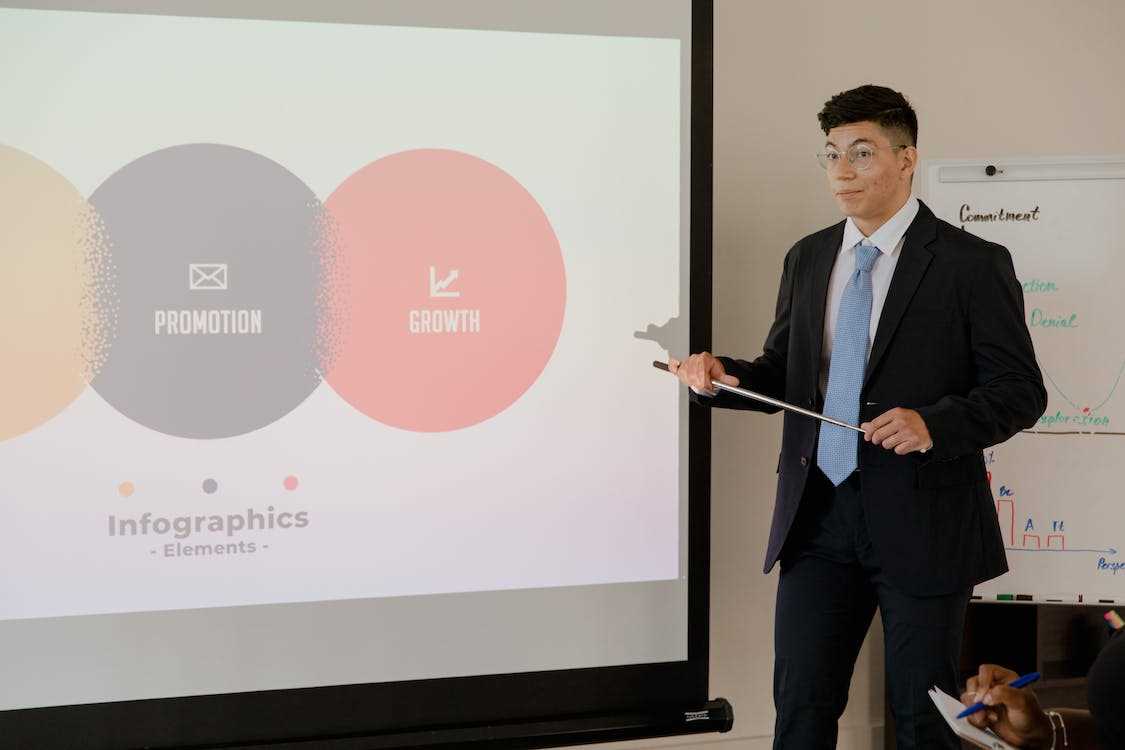 06/2013 - 09/2013
روزنامه نگار
زیرنویس

این قالب شامل اسلاید هایی با طراحی زیبا و جذاب، تصاویر بیانی، نمودارها، جداول و فهرست منابع است که به شما کمک میی کند تا مفاهیم خود را به طور روان و قابل درک ارائه دهید. همپنین، این قالب حاوی گزینه های ویرایش پذیری است و شما می توانید آن را به صورتی که می خواهید ویرایش کنید.
10/2014- 05/2016
روزنامه نگار
زیرنویس

این قالب شامل اسلاید هایی با طراحی زیبا و جذاب، تصاویر بیانی، نمودارها، جداول و فهرست منابع است که به شما کمک میی کند تا مفاهیم خود را به طور روان و قابل درک ارائه دهید. همپنین، این قالب حاوی گزینه های ویرایش پذیری است و شما می توانید آن را به صورتی که می خواهید ویرایش کنید.
تجربه کاری
06/2013 - ارائه می شود
موقعیت شغلی 4
نام شرکت – پاریس

این قالب شامل اسلاید هایی با طراحی زیبا و جذاب، تصاویر بیانی، نمودارها، جداول و فهرست منابع است که به شما کمک میی کند تا مفاهیم خود را به طور روان و قابل درک ارائه دهید. همپنین، این قالب حاوی گزینه های ویرایش پذیری است و شما می توانید آن را به صورتی که می خواهید ویرایش کنید.
کپی رایتینگ
فتوشاپ
طرح
این دیزاین
01
عنوان فصل اینجاست
عنوان فصل اینجاست
عنوان فصل اینجاست
عنوان فصل اینجاست
معنی پروژه
قالب پاور پوینت مدیریت بازرگانی قابل ویرایش می باشد.
این قالب شامل اسلاید هایی با طراحی زیبا و جذاب، تصاویر بیانی، نمودارها، جداول و فهرست منابع است که به شما کمک میی کند تا مفاهیم خود را به طور روان و قابل درک ارائه دهید. همپنین، این قالب حاوی گزینه های ویرایش پذیری است و شما می توانید آن را به صورتی که می خواهید ویرایش کنید.
این قالب شامل اسلاید هایی با طراحی زیبا و جذاب، تصاویر بیانی، نمودارها، جداول و فهرست منابع است که به شما کمک میی کند تا مفاهیم خود را به طور روان و قابل درک ارائه دهید. همپنین، این قالب حاوی گزینه های ویرایش پذیری است و شما می توانید آن را به صورتی که می خواهید ویرایش کنید.
این قالب شامل اسلاید هایی با طراحی زیبا و جذاب، تصاویر بیانی، نمودارها، جداول و فهرست منابع است که به شما کمک میی کند تا مفاهیم خود را به طور روان و قابل درک ارائه دهید. همپنین، این قالب حاوی گزینه های ویرایش پذیری است و شما می توانید آن را به صورتی که می خواهید ویرایش کنید.
ارائه
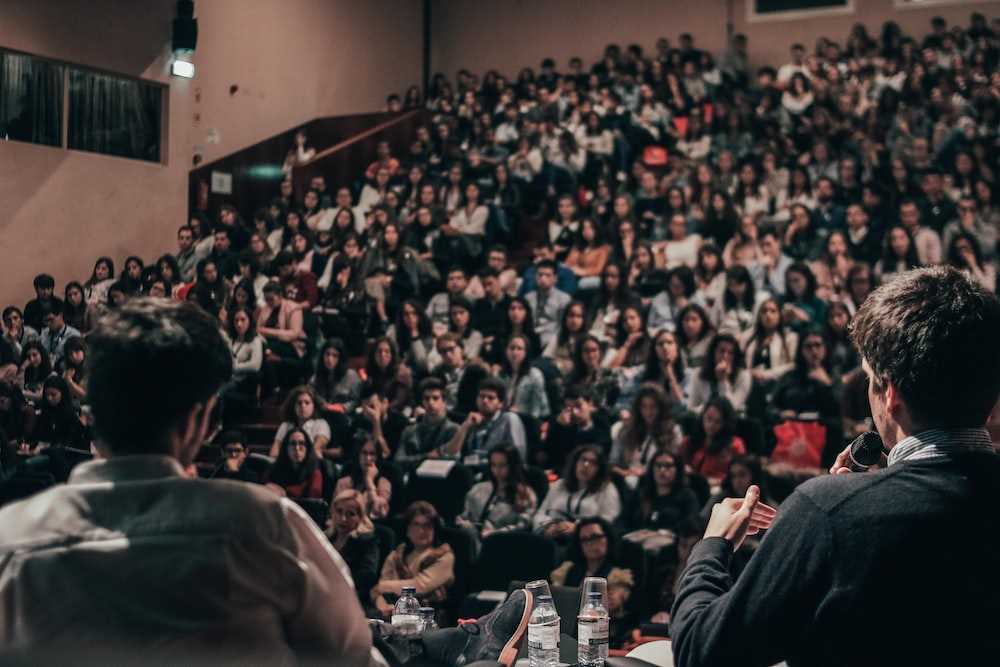 اینفوگرافیک آموزش و پرورش
2019 - 2020 
فوق لیسانس طراحی گرافیک
طراحی جالب، بارسلونا
قالب پاور پوینت مدیریت بازرگانی قابل ویرایش می باشد.
2019 – 2020
فوق لیسانس طراحی گرافیک
طراحی جالب، بارسلونا
یک ایده پیچیده را می توان تنها با یک تصویر ثابت منتقل کرد، یعنی امکان جذب سریع مقادیر زیادی از داده ها.
عنوان
کپی رایتینگ
نشان دهید که در چه چیزی توانایی دارید
طرح
ارتباط
این قالب شامل اسلاید هایی با طراحی زیبا و جذاب، تصاویر بیانی، نمودارها، جداول و فهرست منابع است که به شما کمک میی کند تا مفاهیم خود را به طور روان و قابل درک ارائه دهید. همپنین، این قالب حاوی گزینه های ویرایش پذیری است و شما می توانید آن را به صورتی که می خواهید ویرایش کنید.
این قالب شامل اسلاید هایی با طراحی زیبا و جذاب، تصاویر بیانی، نمودارها، جداول و فهرست منابع است که به شما کمک میی کند تا مفاهیم خود را به طور روان و قابل درک ارائه دهید. همپنین، این قالب حاوی گزینه های ویرایش پذیری است و شما می توانید آن را به صورتی که می خواهید ویرایش کنید.
ارتباط
HTML
تجربه ی کاربر
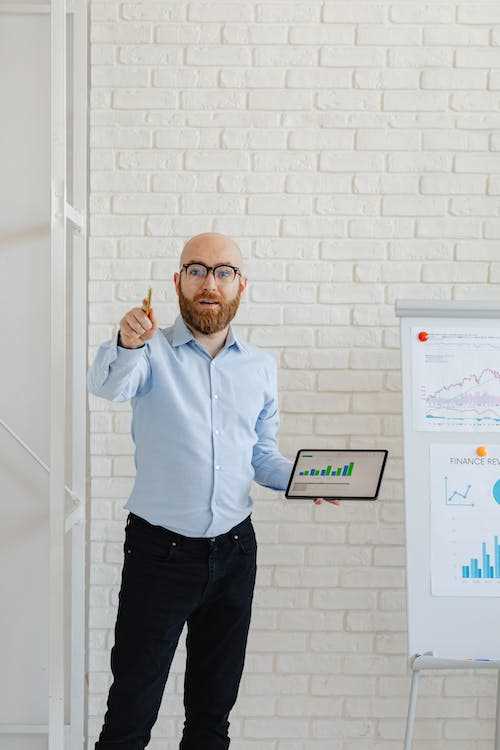 عنوان
ارتباط
زیرنویس
تم ها
به معنی تم های حداکثر 5 نفره
معنی پروژه
زیرنویس
عنوانزیرنویس
اطلاعات تکمیلی
ارائه شما، قوانین شما
در سال 2017 برنده زمینه طراحی پوستر هنر و مد شد
خلاقیت بصری که من برای شرکت و شرکت بزرگ رهبری کردم، زمینه طراحی گرافیک ملی را در سال 2018 به دست آورد.
کار ایجاد در کولوهای عمومی در ویتنام در مجموع سال های 2018 و 2019.
قالب رایگان
قالب پاور پوینت مدیریت بازرگانی قابل ویرایش می باشد.
06/2013 - 09/2013
روزنامه نگار
زیرنویس

این قالب شامل اسلاید هایی با طراحی زیبا و جذاب، تصاویر بیانی، نمودارها، جداول و فهرست منابع است که به شما کمک میی کند تا مفاهیم خود را به طور روان و قابل درک ارائه دهید. همپنین، این قالب حاوی گزینه های ویرایش پذیری است و شما می توانید آن را به صورتی که می خواهید ویرایش کنید.
این قالب شامل اسلاید هایی با طراحی زیبا و جذاب، تصاویر بیانی، نمودارها، جداول و فهرست منابع است که به شما کمک میی کند تا مفاهیم خود را به طور روان و قابل درک ارائه دهید. همپنین، این قالب حاوی گزینه های ویرایش پذیری است و شما می توانید آن را به صورتی که می خواهید ویرایش کنید.
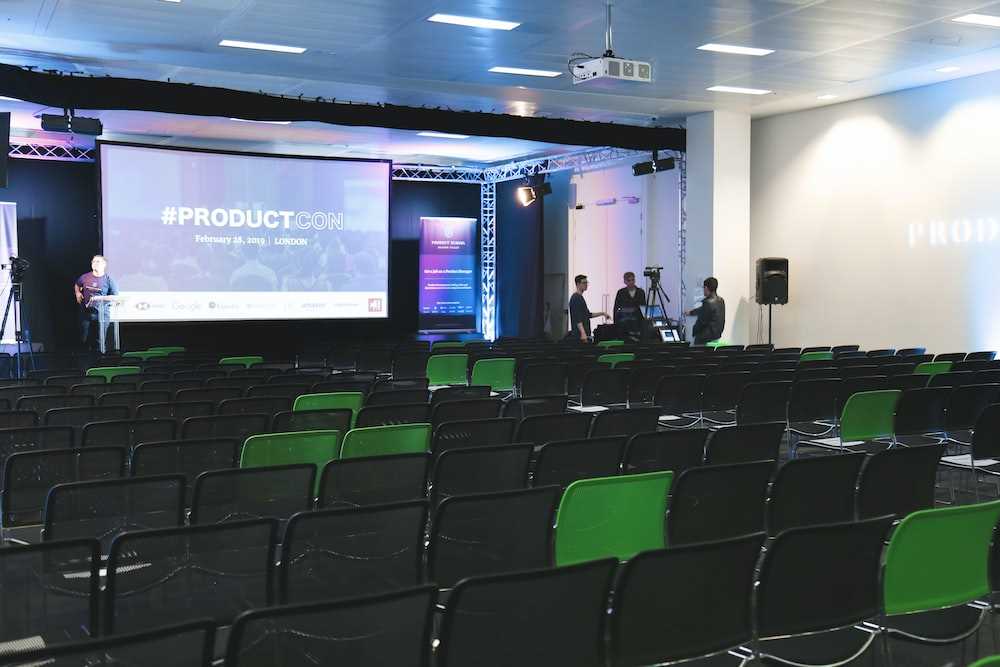 پاراگراف تمدید شد
این قالب شامل اسلاید هایی با طراحی زیبا و جذاب، تصاویر بیانی، نمودارها، جداول و فهرست منابع است که به شما کمک میی کند تا مفاهیم خود را به طور روان و قابل درک ارائه دهید. همپنین، این قالب حاوی گزینه های ویرایش پذیری است و شما می توانید آن را به صورتی که می خواهید ویرایش کنید.
این دیزاین
سیلاب های ارتباطی
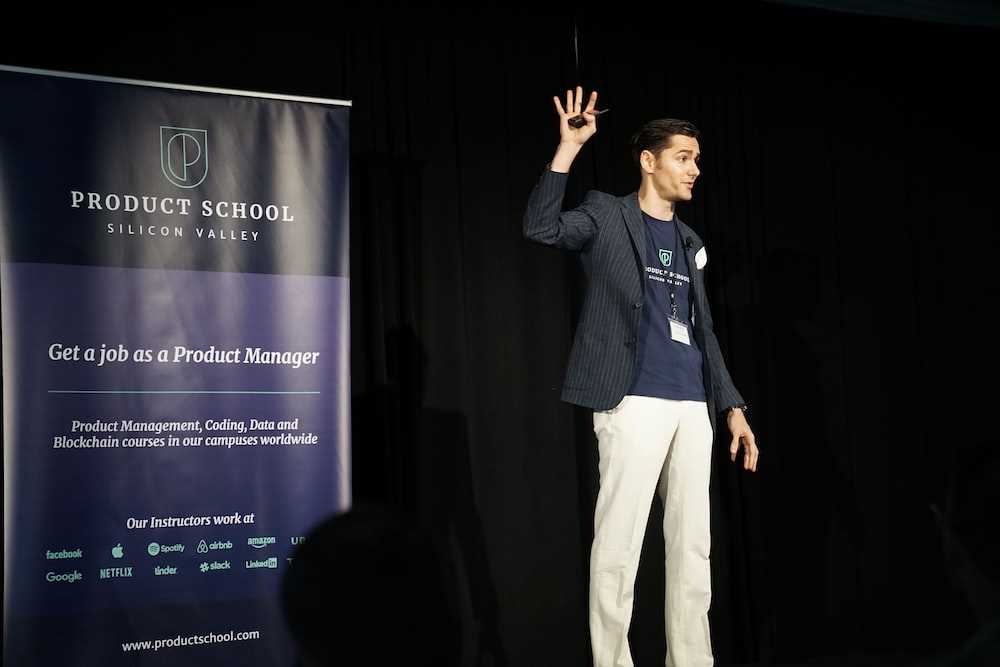 با تشکر از شما دوستان عزیز ... !
هر سوالی دارید؟
شما می توانید من را در ... پیدا کنید
بیایید برخی از مفاهیم را مرور کنیم
عنوان
قالب پاورپوینت حرفه ای، قابل ویرایش، جهت استفاده در جلسات دفاع رساله، پایان نامه، پروپوزال و سمینار و... می باشد.
عنوان
قالب پاورپوینت حرفه ای، قابل ویرایش، جهت استفاده در جلسات دفاع رساله، پایان نامه، پروپوزال و سمینار و... می باشد.
عنوان
قالب پاورپوینت حرفه ای، قابل ویرایش، جهت استفاده در جلسات دفاع رساله، پایان نامه، پروپوزال و سمینار و... می باشد.
عنوان
قالب پاورپوینت حرفه ای، قابل ویرایش، جهت استفاده در جلسات دفاع رساله، پایان نامه، پروپوزال و سمینار و... می باشد.
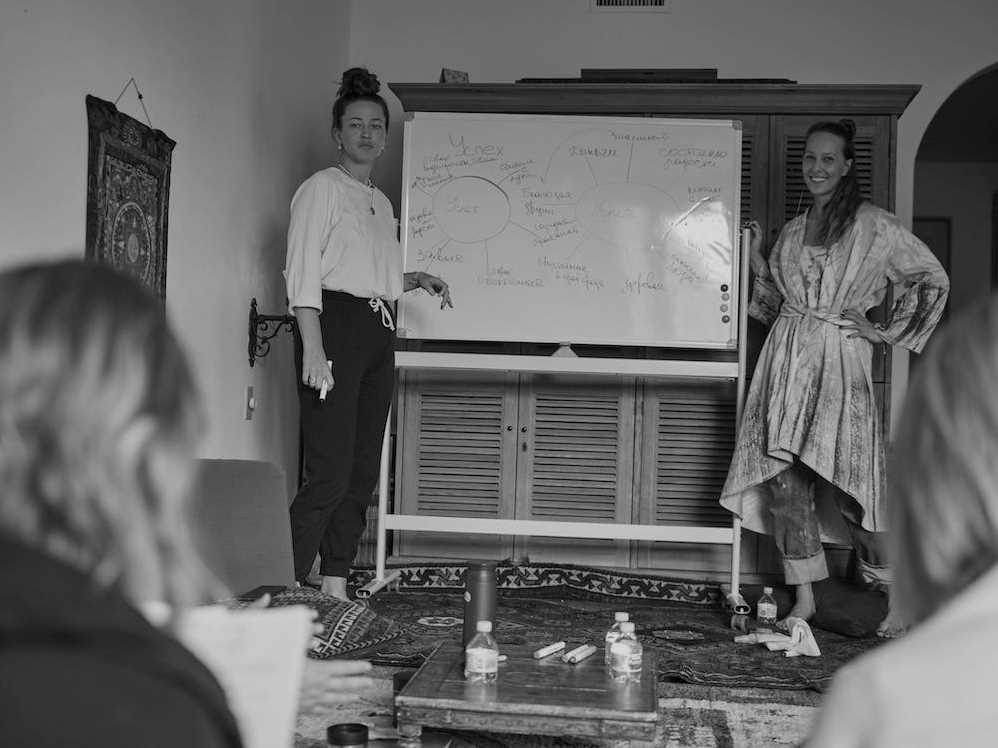 عنوان
قالب رایگان
20begir.com
منابع
منابع
مجموعه آیکون های کاملاً قابل ویرایش: A
مجموعه آیکون های کاملاً قابل ویرایش: B
مجموعه آیکون های کاملاً قابل ویرایش: C
از منابع گرافیکی قابل ویرایش ما استفاده کنید...
شما به راحتی می توانید اندازه این منابع را بدون از دست دادن کیفیت تغییر دهید. برای تغییر رنگ، کافی است منبع را از حالت گروه خارج کنید و روی شی ای که می خواهید تغییر دهید کلیک کنید. سپس روی سطل رنگ کلیک کرده و رنگ مورد نظر خود را انتخاب کنید. وقتی کارتان تمام شد، منبع را دوباره گروه بندی کنید.
نقشه های قاره:
اینفوگرافیک ممتاز
متن 2
متن 3
متن 1
قالب پاورپوینت مدیریت قابل ویرایش می باشد
قالب پاورپوینت مدیریت قابل ویرایش می باشد
عنوان را اینجا اضافه کنید
2016
2017
2018
2019
2020
قالب پاورپوینت مدیریت قابل ویرایش می باشد
قالب پاورپوینت مدیریت قابل ویرایش می باشد
قالب پاورپوینت مدیریت قابل ویرایش می باشد
متن 4
متن 5
متن 6
اینفوگرافیک ممتاز
75%
قالب پاورپوینت مدیریت قابل ویرایش می باشد
75%
قالب پاورپوینت مدیریت قابل ویرایش می باشد
عنوان 1
قالب پاورپوینت مدیریت قابل ویرایش می باشد
قالب پاورپوینت مدیریت قابل ویرایش می باشد
انواع جدولها و نمودارها:
جدولهای و نمودار:
FEBRUARY
JANUARY
MARCH
APRIL
PHASE 1
Task 1
FEBRUARY
MARCH
APRIL
MAY
JUNE
JANUARY
Task 2
PHASE 1
Task 1
Task 2
PHASE 2
Task 1
Task 2
انواع نمودارهای خلاقانه:
انواع نمودارهای خلاقانه:
نمادها
مجموعه آیکون های اجتماعی
نمادهای کسب و کار
نمادهای کار تیمی
نمادهای برتر
بازاریابی دیجیتال
نمادهای برتر
عناصر اینفوگرافیک